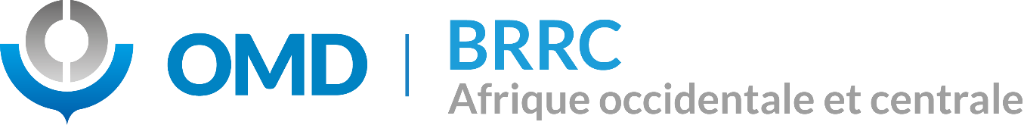 Initiatives de l’OMD en matière de lutte contre la corruption et de promotion de l’intégrité Programme A-CPI
26ème  Conférence des Directeurs Généraux des Douanes 
de la Région de l’Organisation Mondiale des Douanes 
pour l’Afrique Occidentale et Centrale 
28 -29 avril 2021
Présenté par Abdel Kader SANGHO
Directeur du BRRC-AOC
SOMMAIRE
Présentation du Programme Anti-Corruption et Promotion de l’Intégrité de l’OMD
Structure du Programme A-CPI
Soutien aux administrations partenaires
Principes clés du programme A-CPI
Approche axée sur les résultats et activités
Plan de mise en œuvre 
 Conclusion
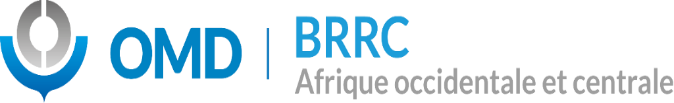 I. PROGRAMME ANTI CORRUPTION ET PROMOTION DE L’INTEGRITE DE l’OMD
Le programme A-CPI apporte un soutien aux administrations partenaires (25 à ce jour) par la mise en œuvre de mesures de lutte contre la corruption et de promotion de l’intégrité, conformément aux dix (10) facteurs clés de la Déclaration d'Arusha Révisée.

Le programme s’articule autour de deux composantes :
- Composante bilatérale : un plan d’action pluriannuel établi pour chaque administration participante incluant des références claires et des indicateurs de mesure de la performance (DIP).
- Composante multilatérale : un environnement incitatif permettant aux administrations partenaires de mettre en œuvre les mesures A-CPI adaptées en ligne avec leurs stratégies et en tirant avantage d’autres initiatives régionales et internationales.

Pour les deux premières cohortes des administrations partenaires (11 + 6), le Programme A-CPI bénéficie d’un financement du fonds Norvégien (NORAD) sur une période de 5 ans.
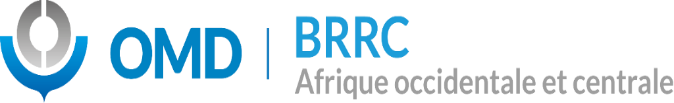 I. PROGRAMME ANTI CORRUPTION ET PROMOTION DE L’INTEGRITE DE l’OMD
La Déclaration révisée d’Arusha contient 10 facteurs clés pour un programme d’intégrité douanière efficace.
La Déclaration d’Arusha révisée de l’OMD concernant la bonne gouvernance et l’intégrité des douanes (2003) est l’instrument central de l’OMD pour prévenir la corruption et accroître le niveau d’intégrité des douanes..
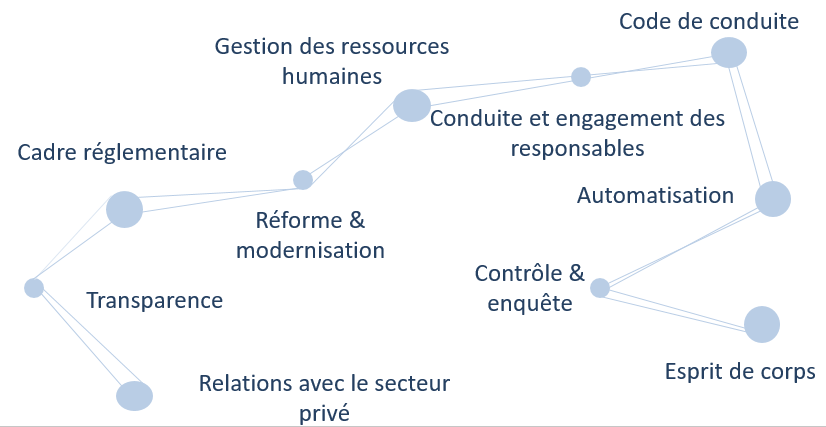 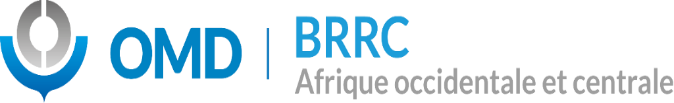 Administrations partenaires en 2021
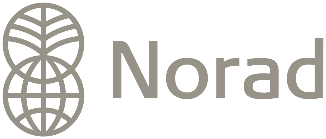 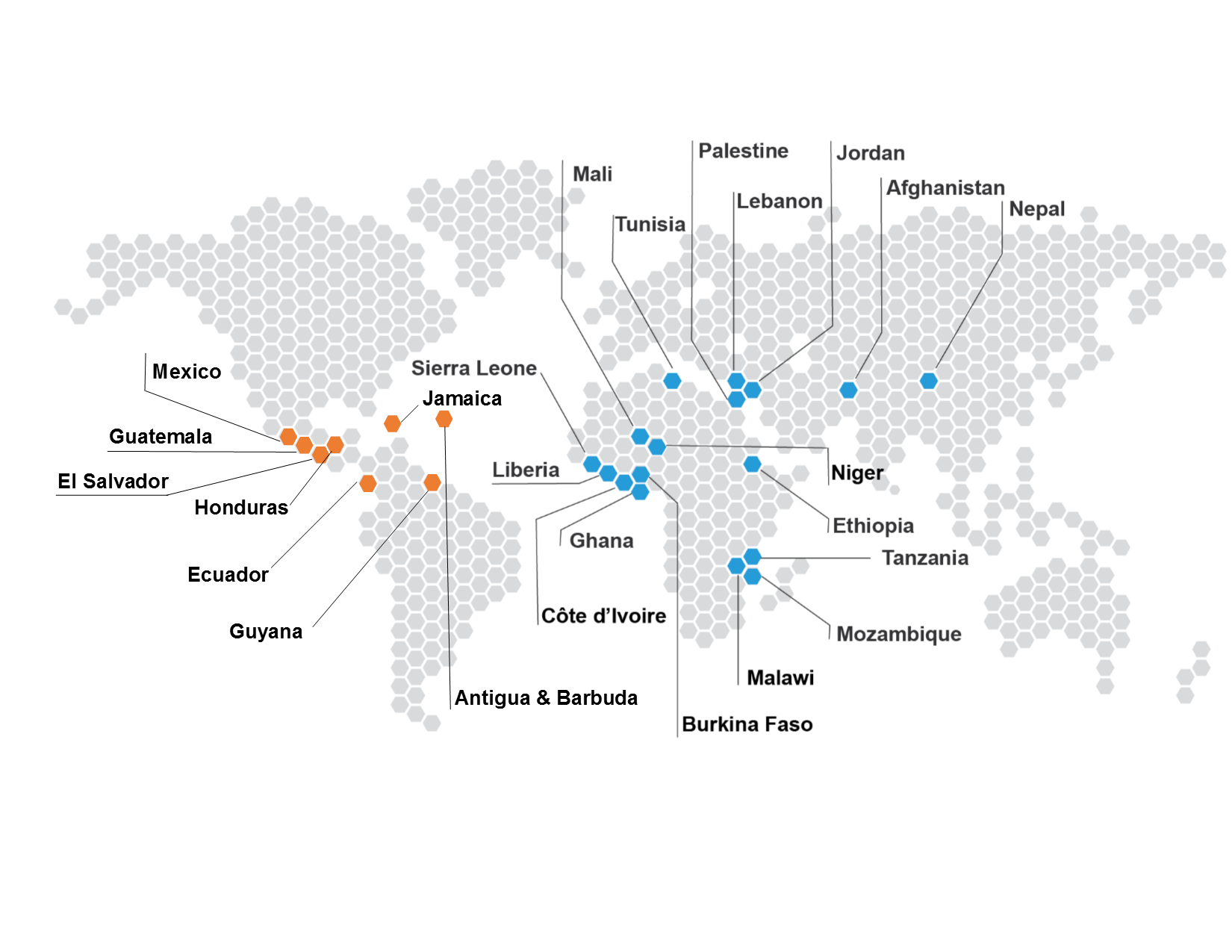 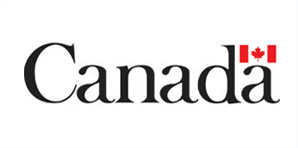 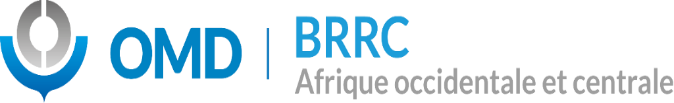 II. STRUCTURE DU PROGRAMME
Le Programme A-CPI est conçu sur le modèle des précédentes approches des programmes d’assistance technique et de renforcement des capacités :
             
                   
Projet OMD-Norad pour le renforcement des capacités des douanes (2012-2017)

                          

Programme Mercator de l’OMD pour la mise en œuvre de l’AFE de l’OMC (depuis 2014)
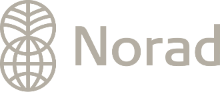 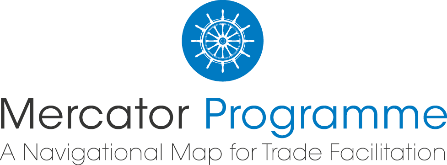 Sept (7) administrations douanières de la région AOC sont déjà partenaires du Programme A-CPI : Burkina Faso, Côte d’Ivoire, Ghana, Libéria, Mali, Niger, Sierra Léone.
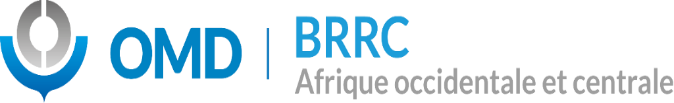 II. STRUCTURE DU PROGRAMME
Composante multilatérale B : 

Créer un environnement favorable aux membres de l’OMD pour la mise en œuvre des mesures A-CPI 


Développement/promotion des outils de l’OMD liés à l’intégrité en lien avec les objectifs du Programme (intégrité, mesure de la performance, etc.).
Collaboration avec des experts dans ce domaine.
Activités régionales (par exemple, élaboration d’un cadre d’intégrité douanière de la CEDEAO).
Composante bilatérale A :

Soutien direct aux pays sélectionnés afin d’obtenir des avancées sur des points précis (administration A-CPI)


Assistance technique et renforcement des capacités pour les membres OMD du programme.
Plan d’action pluriannuel, basé sur les stratégies existantes et l’utilisation du Guide pour le Développement de l’Éthique, dans le cadre du Programme.
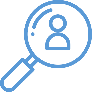 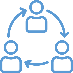 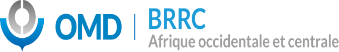 III. SOUTIEN AUX ADMINISTRATIONS PARTENAIRES
Contrôle
Planification
Service fourni
Évaluation des besoins
Analyse comparative de la performance
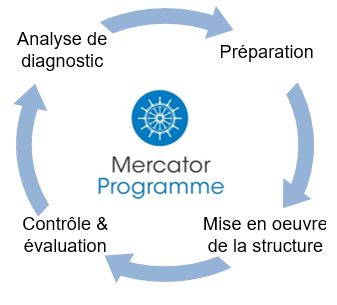 Planification
stratégi-que
Assistance technique et soutien en reforce-ment des capacités
Examen de performance
Rapports de diagnostic
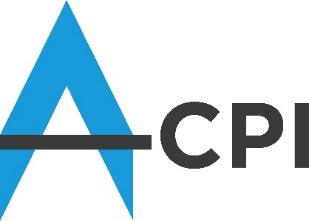 Auto-évaluation
Enquête annuelle
Année 5
Année 1
Années 2-4
Analyse comparative de l’OMD
Guide de développement de l’intégrité & outils d’analyse comparative
Outils & Instruments de l’OMD
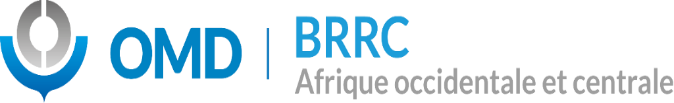 III. SOUTIEN AUX ADMINISTRATIONS PARTENAIRES
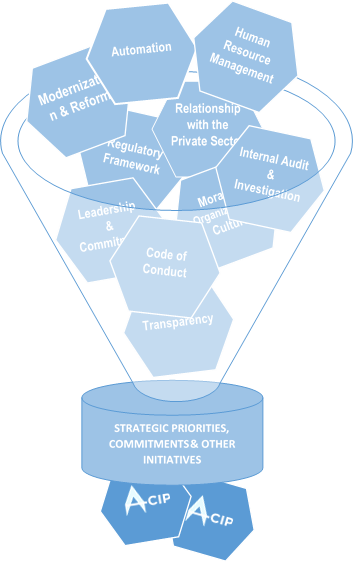 Identifier les stratégies et les activités liées à l’intégrité au sein de l’administration douanière, que ce soit en termes de bonnes pratiques en place, de lacunes à combler et d’opportunités d’action;
Élaborer un plan de projet pour guider le programme A-CIP dans les années à venir;
Aider le pays membre à mettre en œuvre-consolider sa stratégie et son plan d’action en matière d’intégrité conformément aux autres stratégies et plans d’action nationaux de lutte contre la corruption, le cas échéant.
Identifier les activités où l’OMD peut apporter une valeur ajoutée.
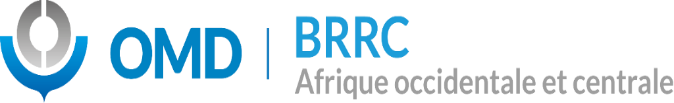 9
IV. LES 3 PRINCIPES Du PROGRAMME A-CPI OPPORTUNITÉS D’ACTIONS AFIN D’OBTENIR DES RÉSULTATS
Synergie avec d’autres initiatives
Assistance technique et soutien au renforcement des capacités des initiatives faisant la promotion de l’intégrité et s’attaquant à la corruption.
1
Action collective 
Augmenter l’utilisation de normes et initiatives multipartites, ainsi que les partenariats public-privé afin de lutter contre la corruption et promouvoir l’intégrité.
2
Mesure de la performance & Analyse de données
Augmenter la capacité à recueillir et analyser/utiliser des données quantifiables sur la performance afin de soutenir la lutte contre la corruption et la promotion de l’intégrité.
3
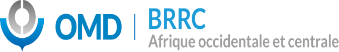 V. APPROCHE AXÉE SUR LES RÉSULTATS
Le Programme A-CPI repose sur une méthode de gestion axée sur les résultats propres aux douanes :
Évaluation qualitative :
Utilisation du Guide pour le développement de l’éthique (GDE) de l'OMD
Évaluations facilitées et missions exploratoires 
Fondées sur des preuves
Analyse quantitative:
Sondage sur la perception 
de l'intégrité des douanes (SPID)
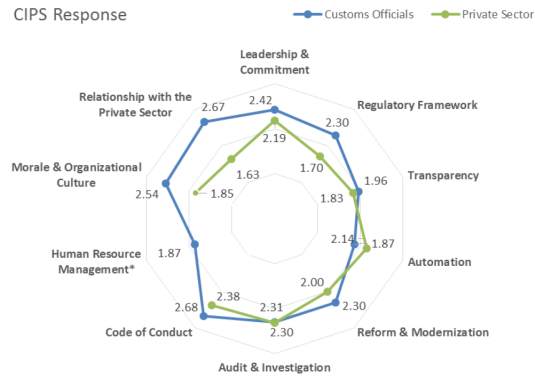 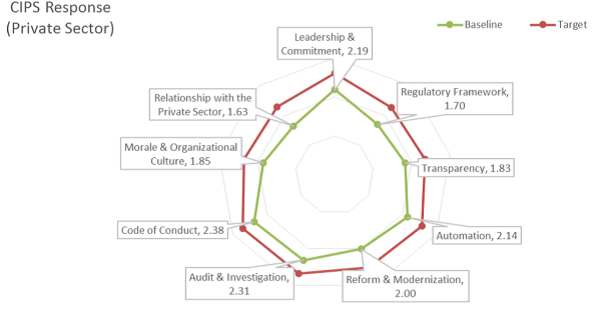 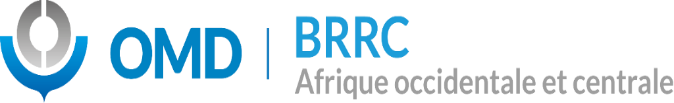 Programme A-CPI de l’OMD : exemples d’activités et d’outils mis en place
« Souple sur les moyens, ferme sur les objectifs »
Activités principales :














.
Outils de travail à distance : 
- Documents et données partagées sous format Microsoft Office (documents Word, PPT, etc.)
- Messagerie électronique, téléphone, WhatsApp, MS Teams, Zoom, KUDO.
- Trousse d’activités A-CPI pour la phase de cadrage l’évaluation à distance.
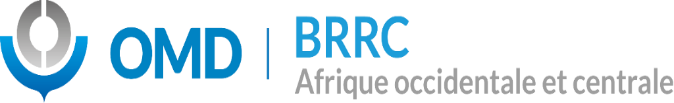 VI. EXEMPLE D’UN PLAN DE MISE EN ŒUVRE
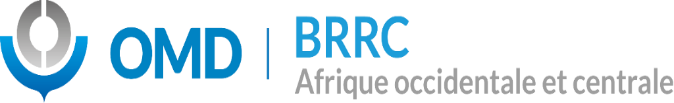 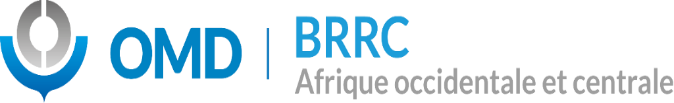 VII. CONCLUSION
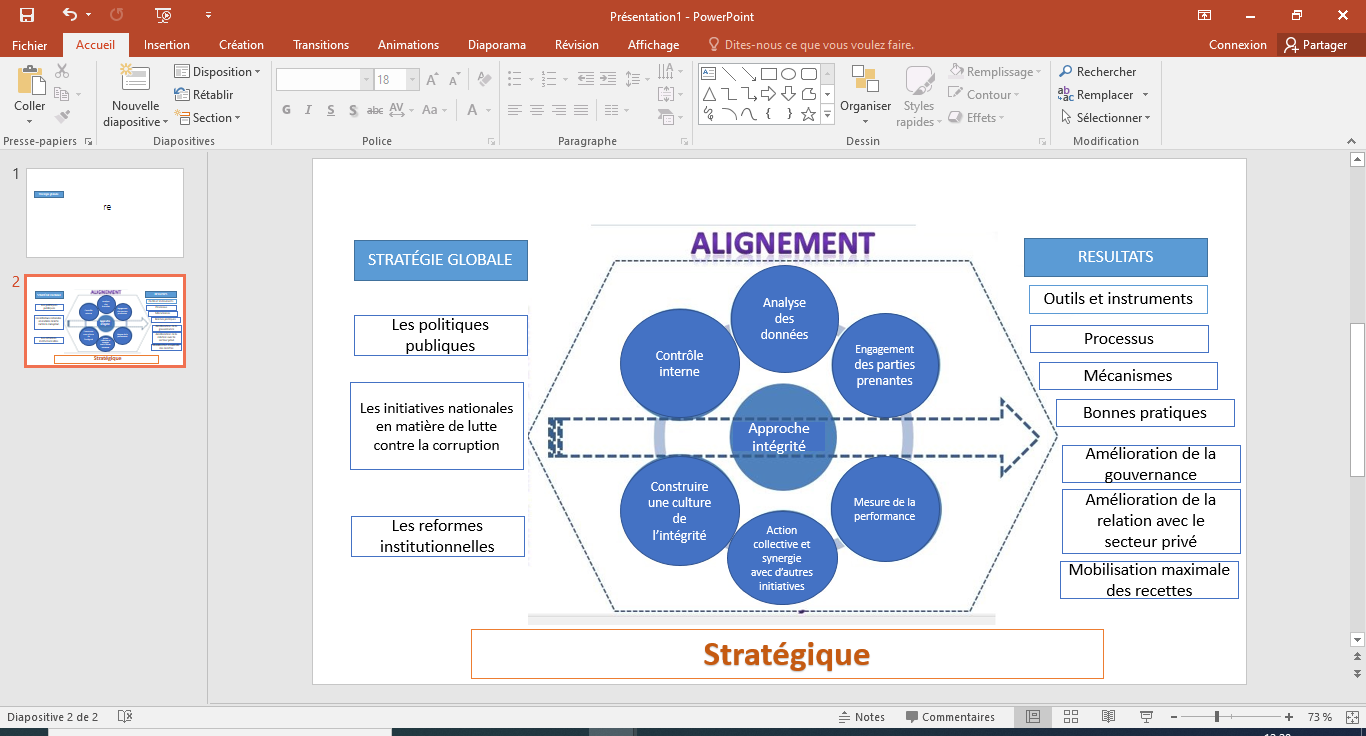 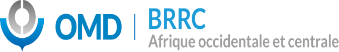 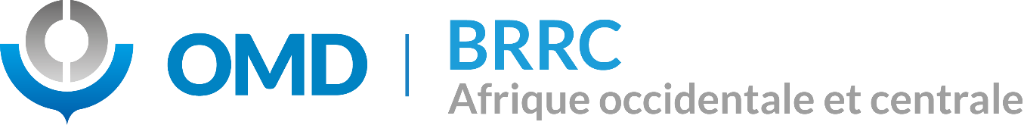 Initiatives de l’OMD en matière de lutte contre la corruption et de promotion de l’intégrité Programme A-CPI
Merci de votre aimable attention !

Pour plus d’information sur le Programme A-CPI, consulter le site internet de l’OMD :
Organisation mondiale des douanes (wcoomd.org)